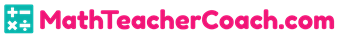 A Fraction as a Percent
Unit 1 Lesson 7
Math 6
A Fraction as a Percent
Students will be able to:

Write fraction as percent and decimal.
Write percent as fraction and decimal.
Solve problems involving fractions, percent and decimals.
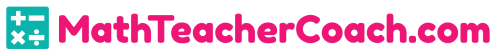 A Fraction as a Percent
Key Vocabulary:
Fraction
Decimal
Percent
Part-to-Whole Ratio
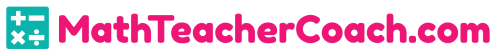 A Fraction as a Percent
A Fraction as a Percent
Look at the figure below. There are 5 hearts, three are RED and two are BLACK.
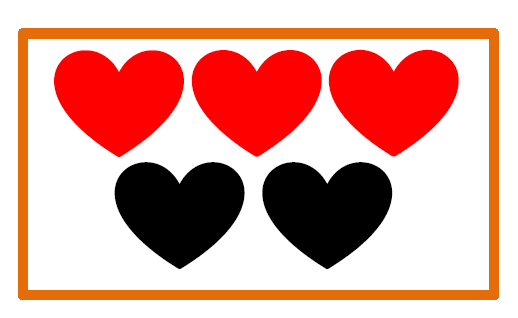 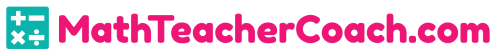 A Fraction as a Percent
The figure in the previous slide has two PART-TO-WHOLE ratios.
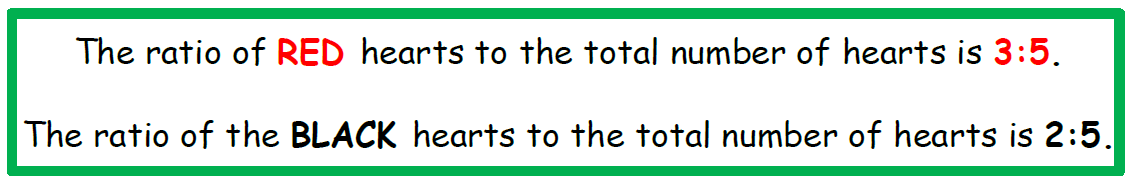 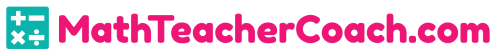 A Fraction as a Percent
What percent of the hearts is RED? What percent of the hearts is BLACK? Note that a part-to-whole ratio is more useful in comparing percent. Also note the “whole” means 100!
 
How are you going to find the percentage, given that the second term of the ratio or the denominator of a fraction is not 100?
3:5 = ?% and 2:5 = ?%
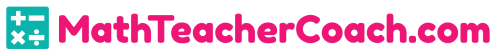 A Fraction as a Percent
Changing Fractions to Percent and Decimal
To change a fraction with a denominator which is not 100, follow these steps:

What percent of the hearts is RED?
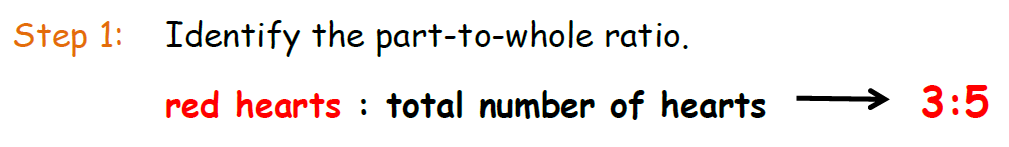 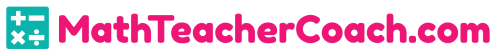 A Fraction as a Percent
Changing Fractions to Percent and Decimal
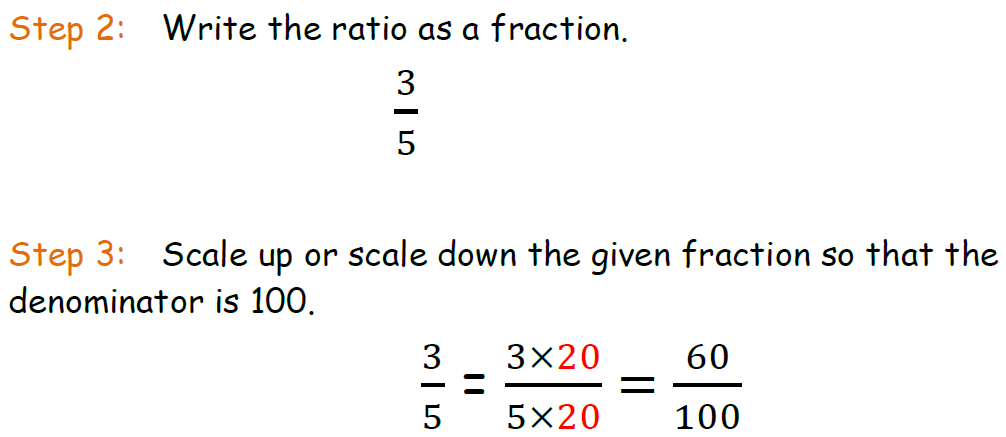 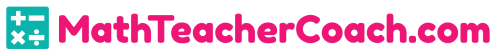 A Fraction as a Percent
Changing Fractions to Percent and Decimal
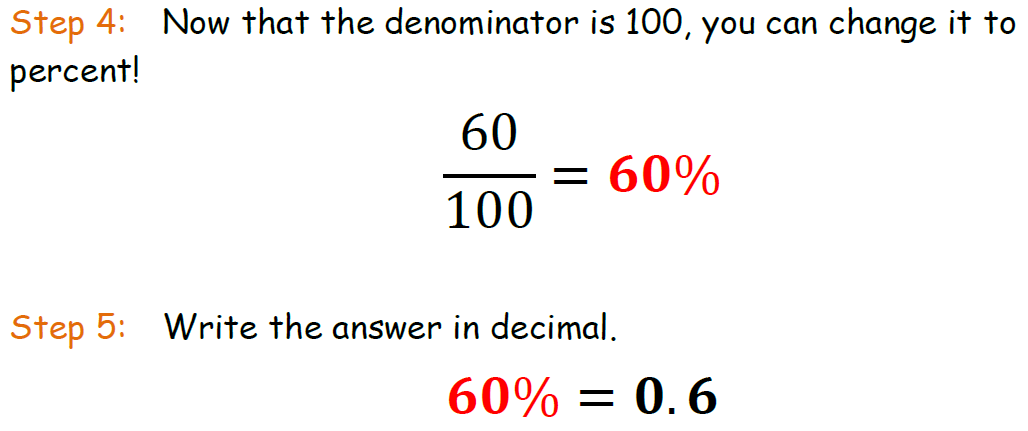 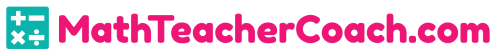 A Fraction as a Percent
What percent of the hearts is BLACK?
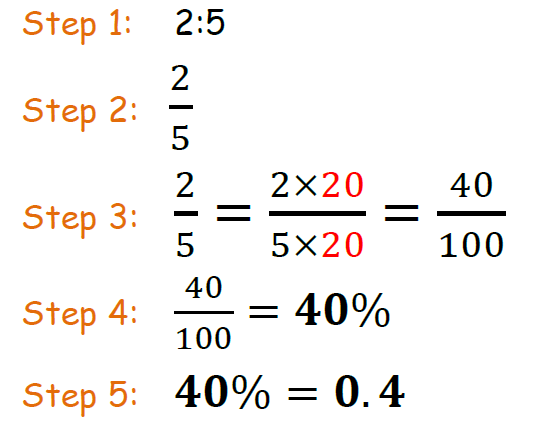 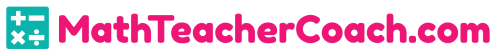 A Fraction as a Percent
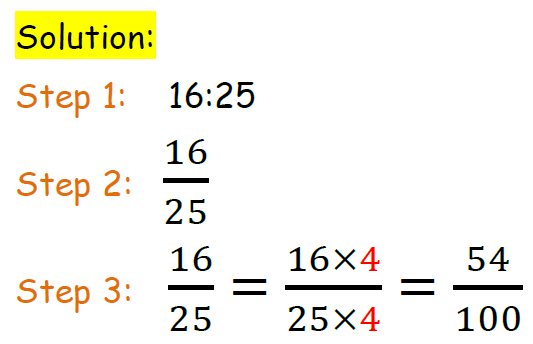 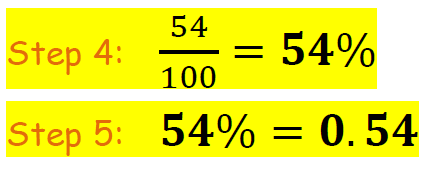 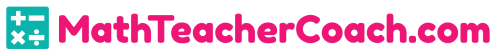 A Fraction as a Percent
Changing Fractions to Percent and Decimal (The Easier Way!)

The following steps show an alternative way to write fraction as percent and decimal. But in a case like this…you need to write it as decimal first and then percent. Let’s go back to the RED and BLACK hearts.
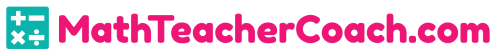 A Fraction as a Percent
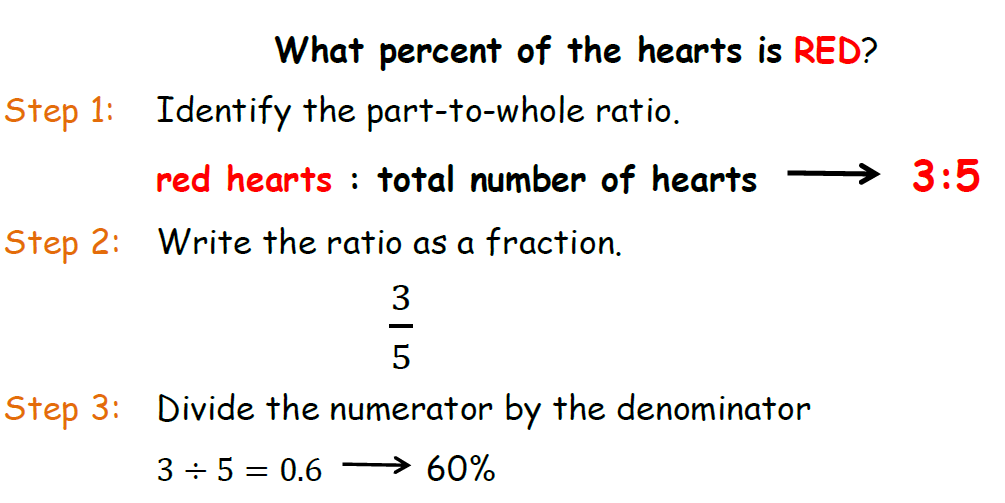 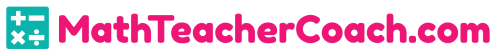 A Fraction as a Percent
What percent of the hearts is BLACK?
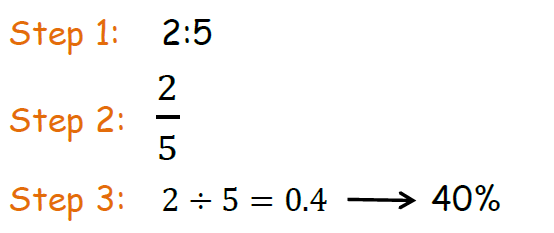 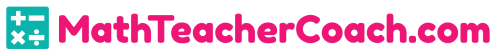 A Fraction as a Percent
Changing Fractions to Percent and Decimal with Denominators that are NOT Factors of 100

If the denominator of a fraction is not a factor of 100, these steps can help you change it to percent and decimal.
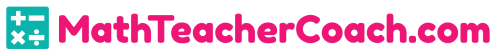 A Fraction as a Percent
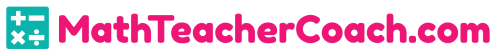 A Fraction as a Percent
In cases like these, there is no other way to do it but to change the fraction to decimal first, then to percent. It cannot go the other way around.
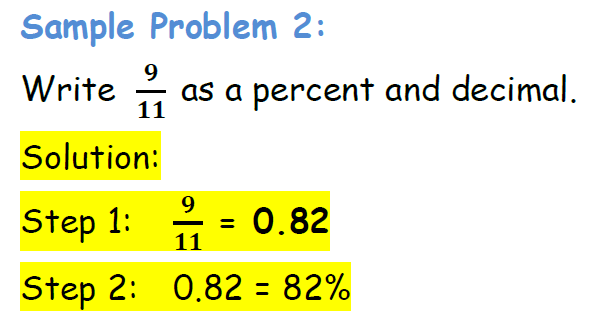 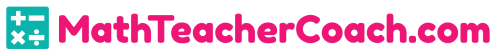 A Fraction as a Percent
The order of changing fractions, decimals and percent into whatever forms share a certain relationship. And there is no really particular order of steps to follow, except if the denominator of the fraction is not a factor of 100. You can convert them into different forms without any particular order as long as the process is well supported and valid.
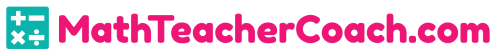 A Fraction as a Percent
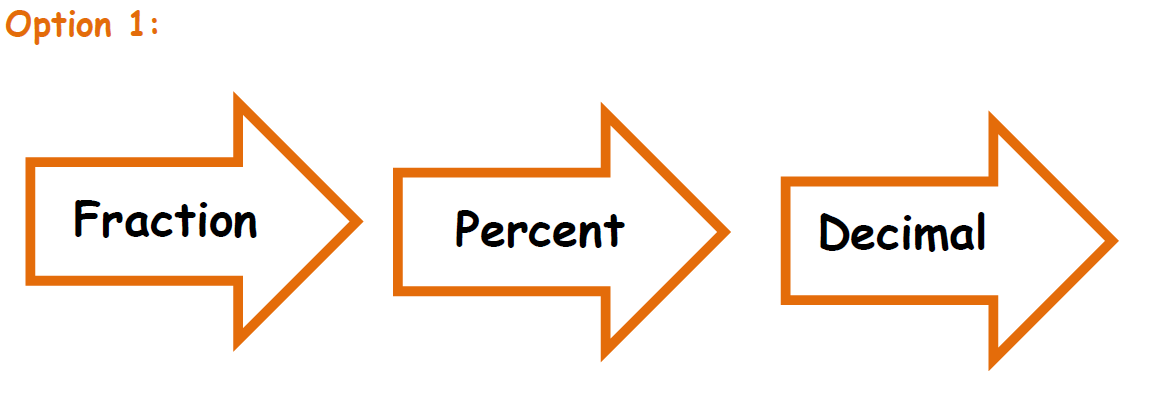 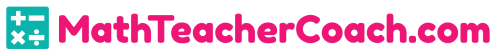 A Fraction as a Percent
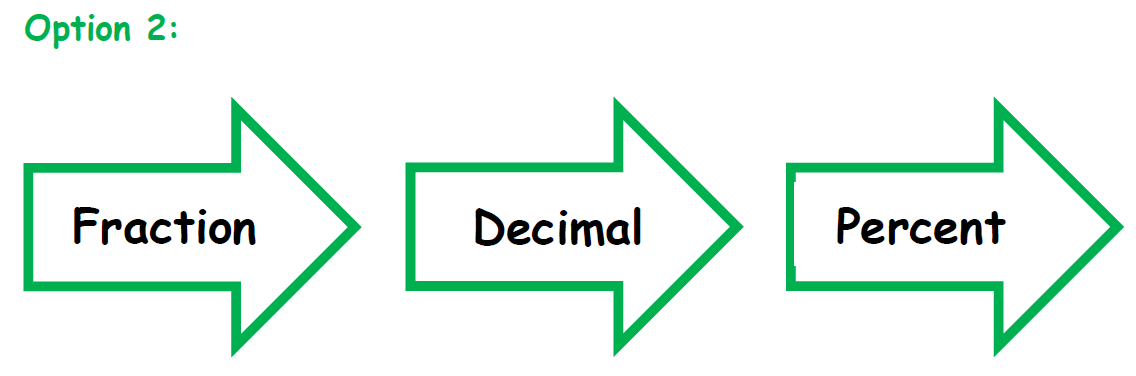 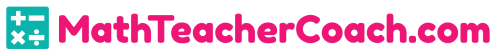 A Fraction as a Percent
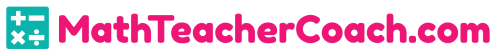 A Fraction as a Percent
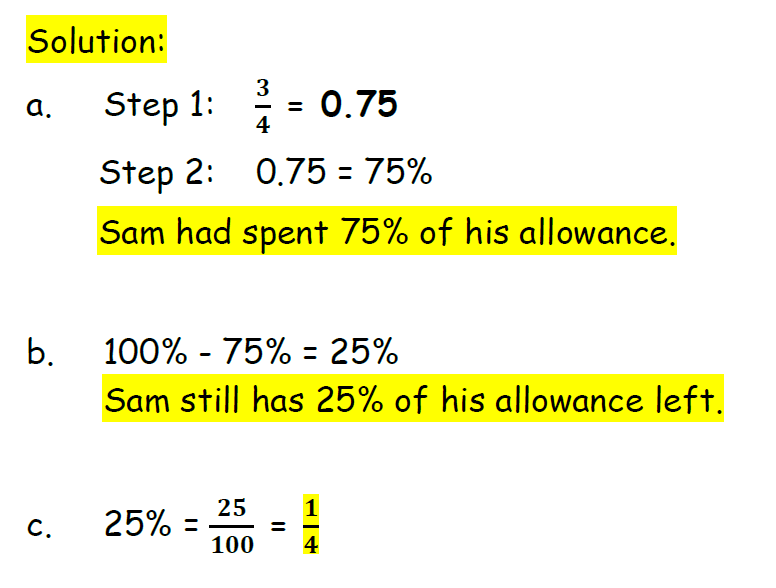 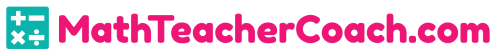